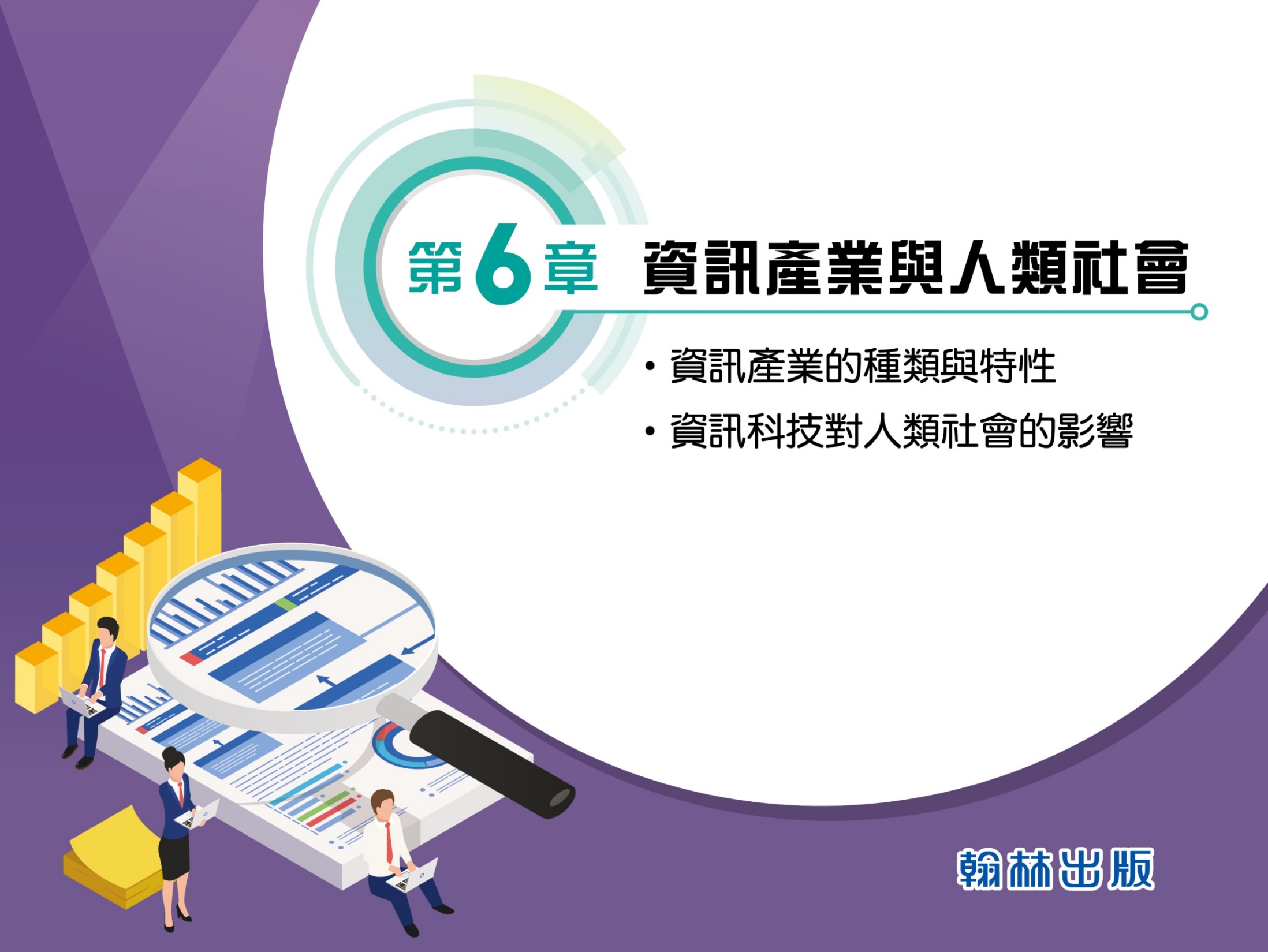 是非題
55
(   ) 1. 電腦硬體設備的產品，通常生命
             週期較短，容易被新產品取代。
P 55
是非題
55
( O ) 1. 電腦硬體設備的產品，通常生命
              週期較短，容易被新產品取代。
P 55
是非題
55
(     ) 2. 電腦的函式庫會因不同需求進行
               設計，所以屬於電腦軟體中的應
               用軟體，並且為客製化軟體 。
P 55
是非題
55
( X ) 2. 電腦的函式庫會因不同需求進行
               設計，所以屬於電腦軟體中的應
               用軟體，並且為客製化軟體 。
P 55
是非題
55
(     ) 3. 通常軟體開發與設計很複雜，因
               此較大型或複雜的案件需要團隊
               分工來完成任務。
P 55
是非題
55
( O ) 3. 通常軟體開發與設計很複雜，因
               此較大型或複雜的案件需要團隊
               分工來完成任務。
P 55
是非題
55
(     ) 4. 隨著資訊科技的發展，目前行動
               電話已發展到 5G 網路的應用，
               因此行動電話屬於無線通訊設備。
P 55
是非題
55
( O ) 4. 隨著資訊科技的發展，目前行動
               電話已發展到 5G 網路的應用，
               因此行動電話屬於無線通訊設備。
P 55
是非題
55
(     ) 5. 系統整合較重視製造與研發，因
               此屬於系統整合商的科技公司，
               通常會採上下游模式進行產品的
               設計。
P 55
是非題
55
( X ) 5. 系統整合較重視製造與研發，因
               此屬於系統整合商的科技公司，
               通常會採上下游模式進行產品的
               設計。
P 55
是非題
55
(     ) 6. 租賃各種軟硬體設備、IT 技能檢
               定或認證，屬於支援服務業的範
               疇。
P 55
是非題
55
( O ) 6. 租賃各種軟硬體設備、IT 技能檢
               定或認證，屬於支援服務業的範
               疇。
P 55
是非題
55
(     ) 7. 傳統商業活動漸漸數位化或網路
               化後，電子商務日趨活躍且發展
               快速，已成為跨地域或全球化的
               商業活動。
P 55
是非題
55
( O ) 7. 傳統商業活動漸漸數位化或網路
               化後，電子商務日趨活躍且發展
               快速，已成為跨地域或全球化的
               商業活動。
P 55
是非題
55
(     ) 8. 企業內部線上事務處理、供應鍵
               管理、存貨管理和自動數據搜集
               等，不屬於電子商務的範疇。
P 55
是非題
55
( X ) 8. 企業內部線上事務處理、供應鍵
               管理、存貨管理和自動數據搜集
               等，不屬於電子商務的範疇。
P 55
是非題
55
(     ) 9. 資訊科技的發展，加快了全球化
               的速度，造成資訊科技對於人類
               社會，只有正面的影響。
P 55
是非題
55
( X ) 9. 資訊科技的發展，加快了全球化
               的速度，造成資訊科技對於人類
               社會，只有正面的影響。
P 55
是非題
55
(     ) 10. 數位原民是指出生於數位時代之
                前的老一代，後來才接觸電玩、 
                網路和手機等工具。
P 55
是非題
55
( X ) 10. 數位原民是指出生於數位時代之
                前的老一代，後來才接觸電玩、 
                網路和手機等工具。
P 55
選擇題
56
下列哪一項不是資訊產業的特徵? 
	    (A) 資訊產業是集技術、智慧、知識為一體
             的產業 。
	    (B) 資訊產業對其從業人員的專業素養要求高。
	    (C) 資訊產業的產品生命週期長。 
	    (D) 資訊產業的產業間競爭非常劇烈。
P 56
選擇題
56
下列哪一項不是資訊產業的特徵? 
	    (A) 資訊產業是集技術、智慧、知識為一體
             的產業 。
	    (B) 資訊產業對其從業人員的專業素養要求高。
	    (C) 資訊產業的產品生命週期長。 
	    (D) 資訊產業的產業間競爭非常劇烈。
關鍵字：資訊產業
P 56
選擇題
56
2.硬體是指組成電腦及網路通訊的設備，
     下列哪一項屬於零組件？
	   (A) 顯示卡、光碟機
	   (B) 滑鼠、顯示器
	   (C) 介面卡、網路卡
	   (D) 鍵盤、印表機
P 56
選擇題
56
2.硬體是指組成電腦及網路通訊的設備，
     下列哪一項屬於零組件？
	   (A) 顯示卡、光碟機
	   (B) 滑鼠、顯示器
	   (C)介面卡、網路卡
	   (D) 鍵盤、印表機
關鍵字：硬體零組件
P 56
選擇題
56
3.下列哪一項是軟體開發過程的合理順序？
	   (A) 系統規畫→需求分析→程式設計→軟體測試與除錯 
     (B) 程式設計→需求分析→系統規畫→軟體測試與除錯 
	   (C) 需求分析→系統規畫→程式設計→軟體測試與除錯 
	   (D) 需求分析→程式設計→系統規畫→軟體測試與除錯
P 56
選擇題
56
3.下列哪一項是軟體開發過程的合理順序？
	   (A) 系統規畫→需求分析→程式設計→軟體測試與除錯 
     (B) 程式設計→需求分析→系統規畫→軟體測試與除錯 
	   (C) 需求分析→系統規畫→程式設計→軟體測試與除錯 
	   (D) 需求分析→程式設計→系統規畫→軟體測試與除錯
關鍵字：軟體開發過程
P 56
選擇題
56
4.下列哪一項是網路通訊產業中，網路設備
     的主要產品？
	      (A) 數據機、網路卡、路由器、機上盒等。
	      (B) 光纖電纜、光收發器、光傳輸終端設備等。
	        (C) 行動電話、衛星導航系統、衛星與微波通訊等。 
	      (D) 類比與網路電話機、傳真機、網路攝影機等。
P 56
選擇題
56
4.下列哪一項是網路通訊產業中，網路設備
     的主要產品？
	      (A) 數據機、網路卡、路由器、機上盒等。
	      (B) 光纖電纜、光收發器、光傳輸終端設備等。
	        (C) 行動電話、衛星導航系統、衛星與微波通訊等。 
	      (D) 類比與網路電話機、傳真機、網路攝影機等。
關鍵字：網路通訊設備
P 56
選擇題
56
5. 下列哪一種軟體是客製化軟體？
	    (A)微軟的 Oﬃce 系列軟體  
	    (B) SPSS 統計套裝軟體	  
      (C) Google 的試算表軟體 	   
      (D)國中校務行政系統
P 56
選擇題
56
5. 下列哪一種軟體是客製化軟體？
	    (A)微軟的 Oﬃce 系列軟體  
	    (B) SPSS 統計套裝軟體	  
      (C) Google 的試算表軟體 	   
      (D)國中校務行政系統
關鍵字：應用軟體
P 56
選擇題
57
6.下列哪一項敘述不正確？
	   (A) 系統整合是指將不同電腦硬體元件及
            軟體整合在一起的過程。 
	   (B) 一般來說，軟體的整合比較複雜。
	   (C) 一部電腦的硬體元件通常由不同
           的製造業者提供。
	   (D) 同一部電腦的軟硬體元件通常由
            同一家製造業者提供。
P 57
選擇題
57
6.下列哪一項敘述不正確？
	   (A) 系統整合是指將不同電腦硬體元件及
            軟體整合在一起的過程。 
	   (B) 一般來說，軟體的整合比較複雜。
	   (C) 一部電腦的硬體元件通常由不同
           的製造業者提供。
	   (D) 同一部電腦的軟硬體元件通常由
            同一家製造業者提供。
關鍵字：資訊系統整合
選擇題
57
7. 支援服務業是指從事支援一般機關團體
     或家庭個人其電腦及網路系統正常運作
     的行業，下列哪一項不是支援服務業？
	   (A) 辦公室或教室的網路系統建置 
	   (B) 電腦系統定期維護與故障維修
	   (C) 圖書館線上借書與還書
	   (D) 軟硬體設備更新或升級
P 57
57
選擇題
7. 支援服務業是指從事支援一般機關團體
     或家庭個人其電腦及網路系統正常運作
     的行業，下列哪一項不是支援服務業？
	   (A) 辦公室或教室的網路系統建置 
	   (B) 電腦系統定期維護與故障維修
	   (C) 圖書館線上借書與還書 
	   (D) 軟硬體設備更新或升級
關鍵字：支援服務業
選擇題
57
8. 電子商務是指使用各種電子工具或網路從事
     的商務活動，下列哪一項不是電子商務？
	     (A) 線上借書 
	     (B) 線上購物 
	     (C) 線上交易  
	     (D) 電子支付
P 57
選擇題
57
8. 電子商務是指使用各種電子工具或網路從事
     的商務活動，下列哪一項不是電子商務？
	    (A) 線上借書 
	    (B) 線上購物 
	    (C) 線上交易  
	    (D) 電子支付
關鍵字：電子商務
P 42
選擇題
57
9. 在資訊及網路時代，要使社會更為和諧，
      使用者更需加強下列哪一項?   (A) 提升個人的資訊倫理素養
	   (B) 在社交網站儘量曝光增加知名度
	   (C) 儘量在網路貼文供人閱讀
	   (D) 對網路上的文章多加批評以引起討論
P 57
選擇題
57
9. 在資訊及網路時代，要使社會更為和諧，
      使用者更需加強下列哪一項?   (A) 提升個人的資訊倫理素養
	   (B) 在社交網站儘量曝光增加知名度
	   (C) 儘量在網路貼文供人閱讀
	   (D) 對網路上的文章多加批評以引起討論
關鍵字：資訊科技對人類社會的影響
選擇題
57
10. 財團法人臺灣網路資訊中心(TWNIC)公布
      《2020 臺灣網路報告》，其中上網率一項
        為非偏鄉(83.9%)vs. 偏鄉(69.8%)，此現象
        反映臺灣社會極需改善的是下列哪一項?      (A) 提升工作效率與品質 
	      (B) 縮短城鄉數位落差 
	      (C) 促使社會更為開放 
	      (D) 產生新的商業模式活絡了經濟
P 57
選擇題
57
10. 財團法人臺灣網路資訊中心(TWNIC)公布
      《2020 臺灣網路報告》，其中上網率一項
        為非偏鄉(83.9%)vs. 偏鄉(69.8%)，此現象
        反映臺灣社會極需改善的是下列哪一項?      (A) 提升工作效率與品質 
	      (B) 縮短城鄉數位落差 。
	      (C) 促使社會更為開放 。
	      (D) 產生新的商業模式活絡了經濟 。
關鍵字：資訊科技對人類社會的影響
素養題
58
隨著資訊科技發展，現今智慧型手機已成為幾乎每個人都有的科技產品，也越來越多遊戲公司投入研發 App，搶占手機遊戲商機。吉霖是一名工程師，與他人共同設計一款冒險遊戲 App，並交由官方客服逐一進行測試後，再回報給吉霖以進行修正。
P 58
素養題
58
( B )  1. 手機的App 是屬於軟體設計業
              的哪一個類別？ 
	             (A)系統軟體
	             (B)應用軟體 
	             (C)手機軟體 
	             (D)程式軟體
P 58
素養題
58
( C ) 2. 根據冒險遊戲App 的軟體類別，
             下列哪一項軟體不屬於相同類別？ 
	             (A)校務行政系統 
	             (B) SPSS 統計軟體
	             (C) Microsoft Windows 
	             (D) Microsoft Oﬃce
P 58
素養題
58
( A ) 3. 在開發App之前，會先進行市場
             調查，了解客戶對於遊戲的需求
             與喜好，請問這個情況屬於軟體
             開發中的哪一個歷程？ 
              (A) 客戶需求分析 
	             (B) 系統規畫
	             (C) 軟體測試與除錯 
	             (D) 程式設計
P 58
素養題
58
( D ) 4. 關於吉霖的工作性質， 下列哪一
             項敘述不正確？ 
             (A)大部分採責任制，沒有固定
                   的工作時數。
	            (B)通常需要團隊合作，一起完
                   成專案。
	            (C)屬於軟體程式工程師。
	            (D)大型的專案，2 個月內都可以
                   完成。
P 58
小組討論
59
1. 請同學上網搜尋六個資訊產業（硬體
      製造、軟體設計、網路通訊、系統整合、
      支援服務、電子商務）的相關工作，找出
      各產業中你最喜歡的兩個職務，並說明這
      些工作的內容與技能需求？
P 59
小組討論
59
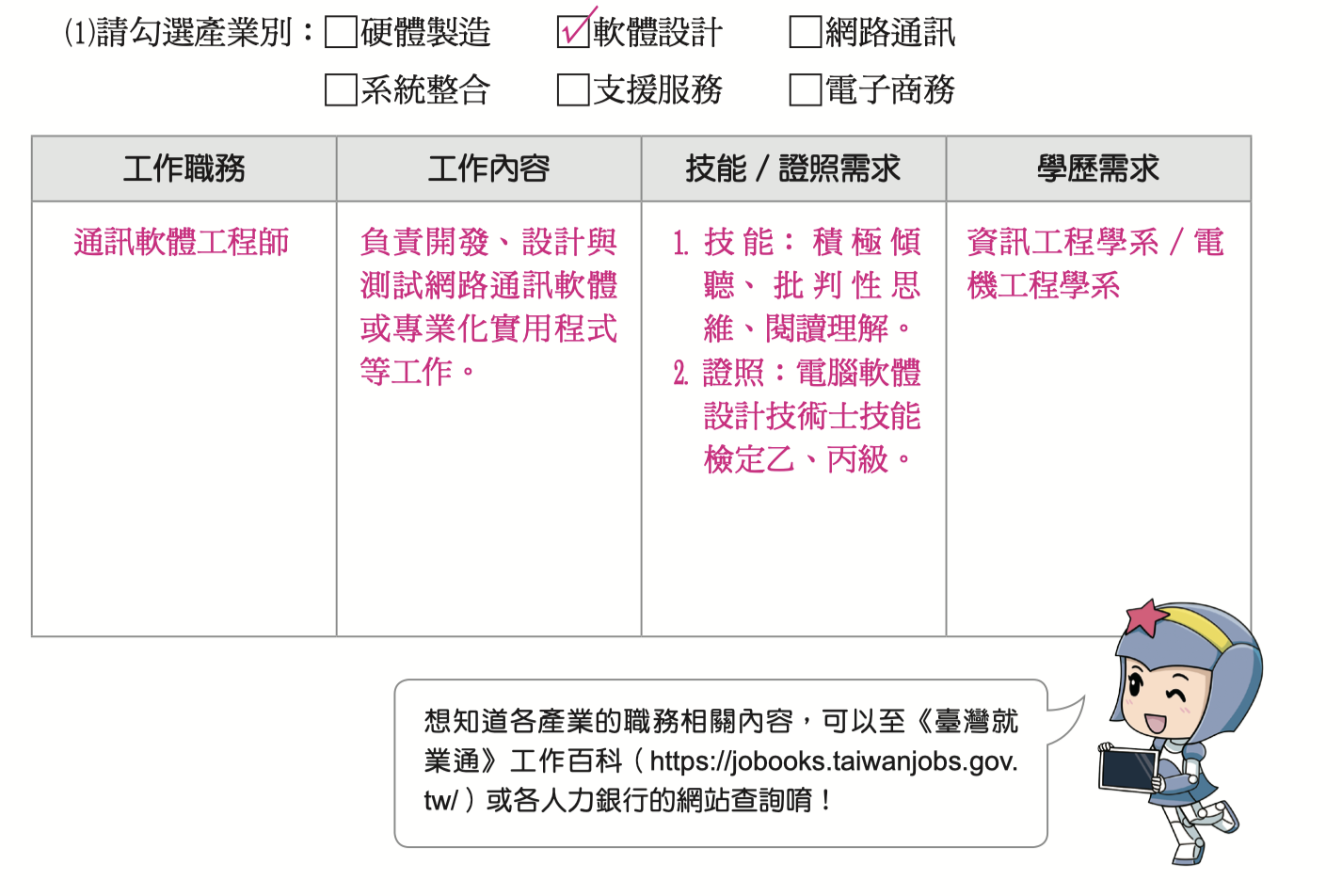 小組討論
60
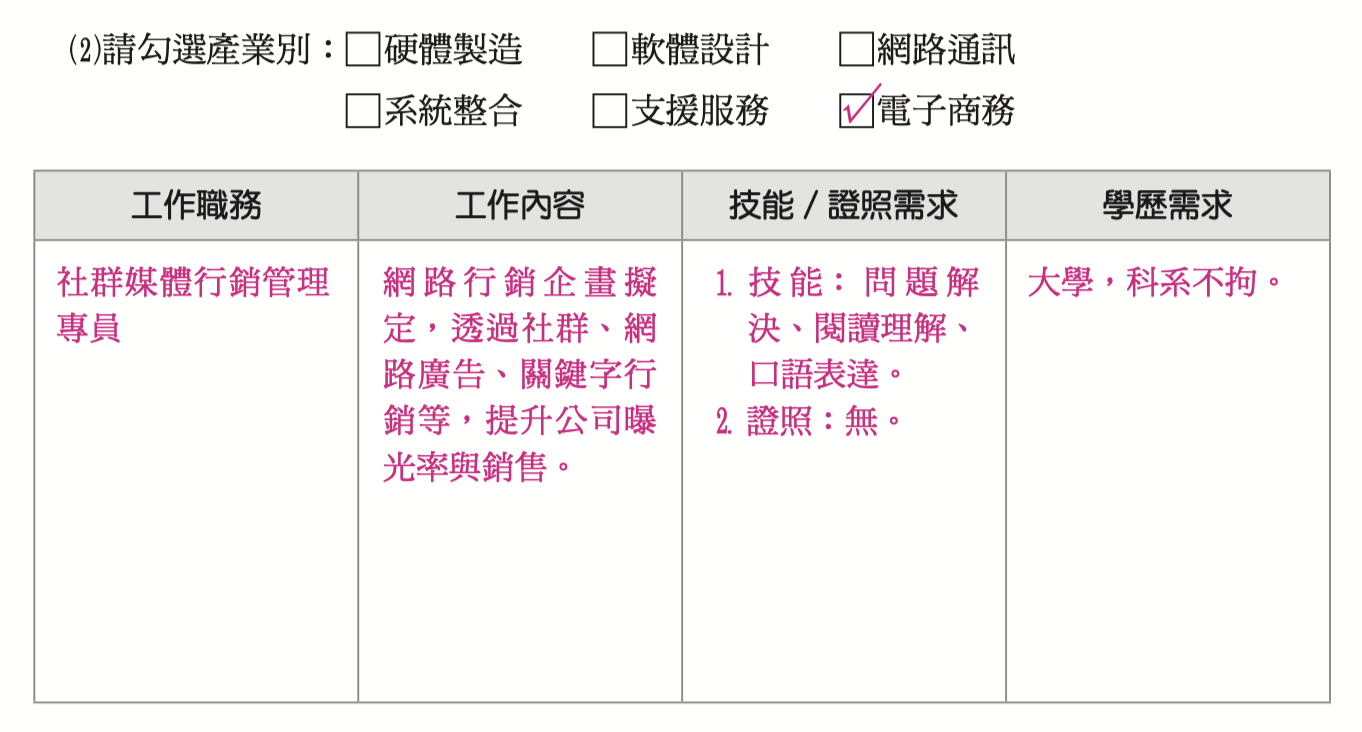 P 60
小組討論
60
2. 請依照你所搜尋的兩個職務中，選出最想擔任的
      職務，並回答下列問題。 
      (1) 你想擔任的職務是：
            通訊軟體工程師
      (2) 選擇此職務的原因 ：
　         因為每天都會使用到通訊軟體，希望可以自
             己設計與研發，讓功能更齊全且穩定，結合
             多個功能就能省去安裝一些 App 了。
P 60
小組討論
60
(3) 若以這個職務為目標，你還可以做什麼
        努力與規畫: 
       1. 學習程式，如更進階的 Python、
            C 語言等。
  　 2. 未來就讀相關科系。
　   3. 多接觸、使用各款通訊軟體，了解
            其優、缺點。
P 60